Het geheim van geestelijk leven is: ernaar verlangen geestelijker te zijn dan je je voordoet.

En ‘t geheim van hypocrisie: 
het verlangen geestelijker
te lijken dan je echt bent.
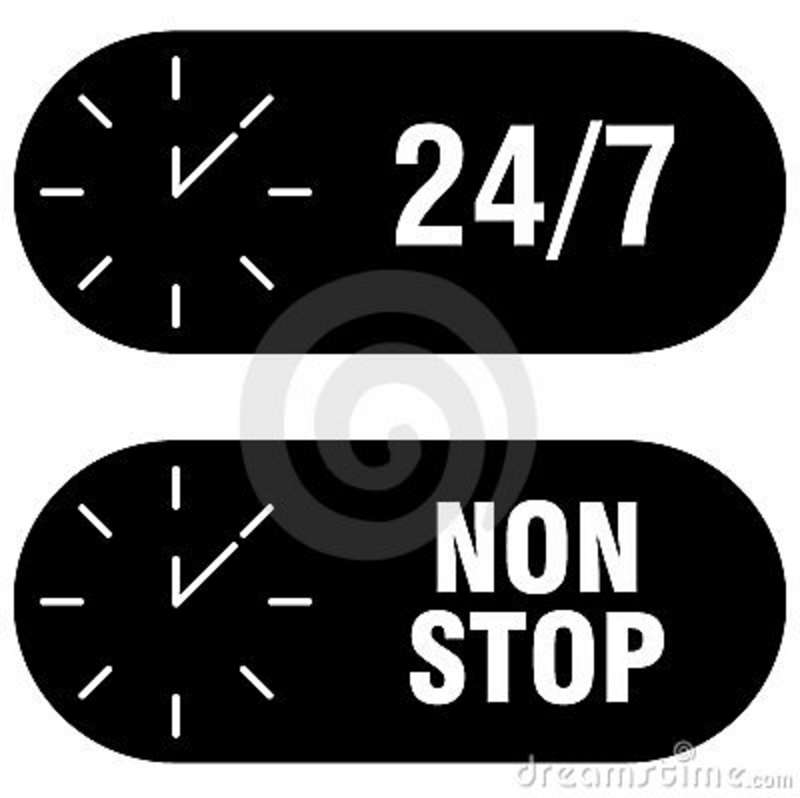 Bidden?
Ik heb helemaal geen zin om te bidden!
….
….
….
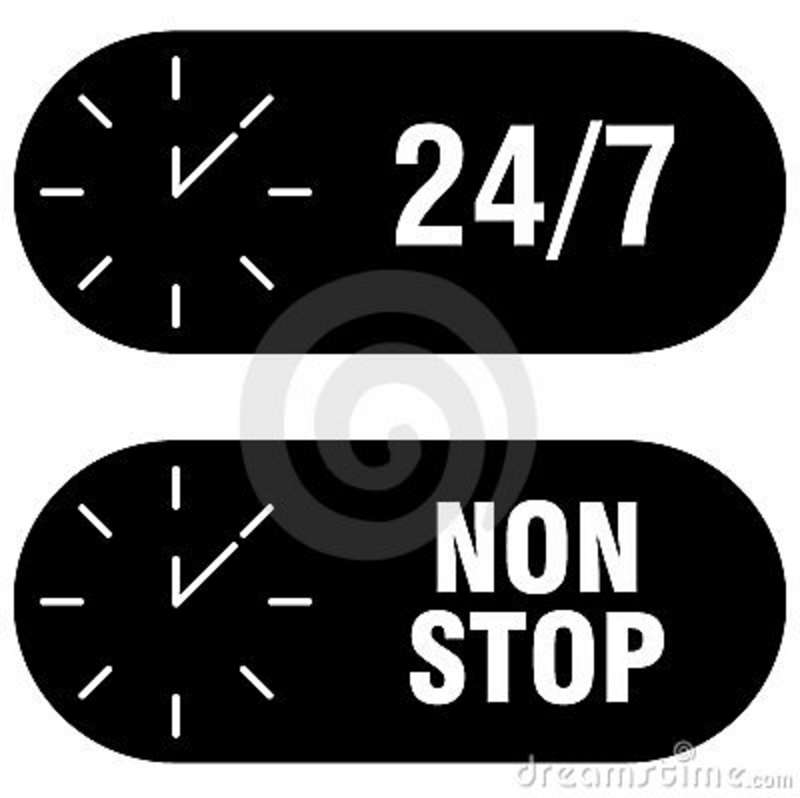 Bidden?
Ik heb helemaal geen zin om te bidden!
….
….
….
En toch:
wees altijd verheugd, 
bidt onophoudelijk 
en dank onder 
alle omstandigheden.
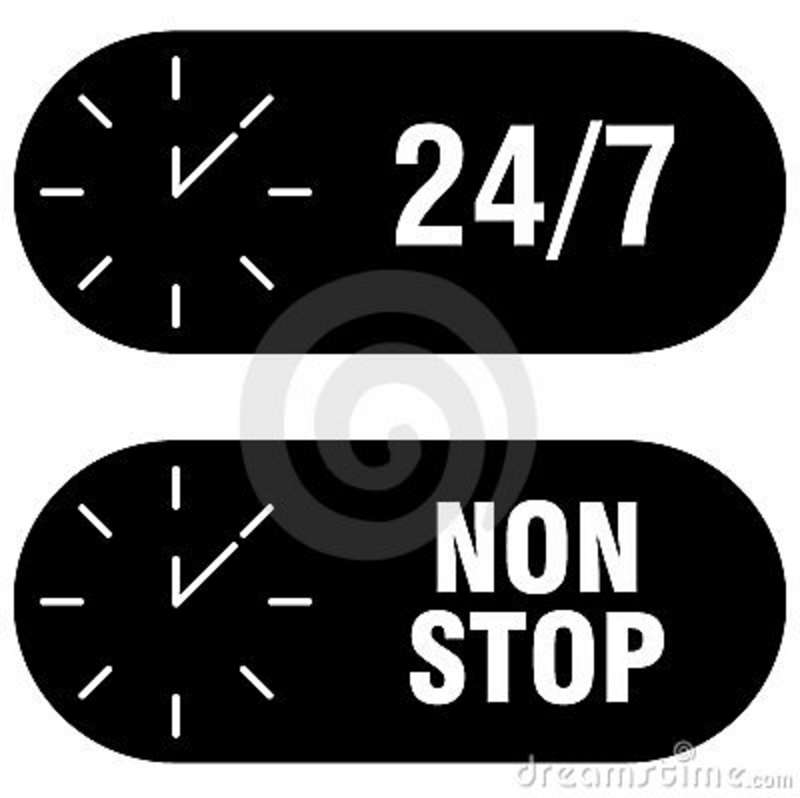 U die één bent met Christus Jezus
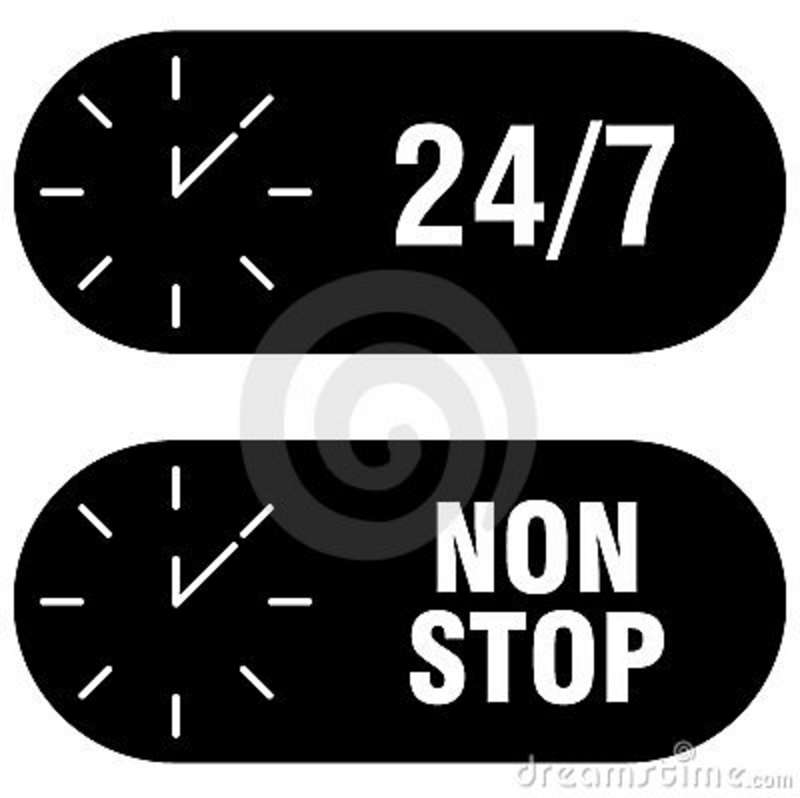 U die één bent met Christus Jezus

In alle omstandigheden
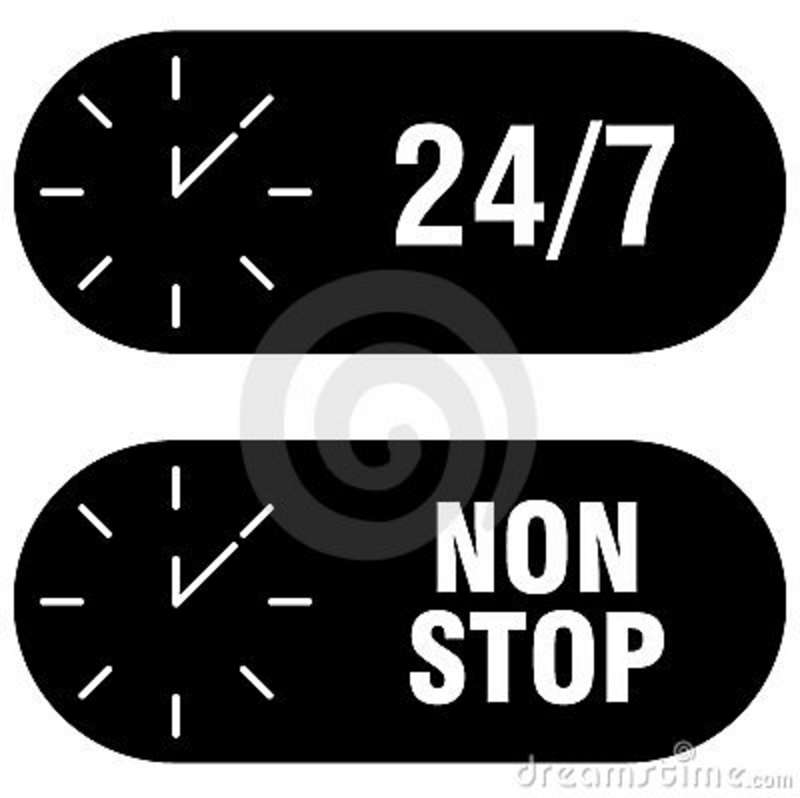 Filippenzen 4:4-7
Laat de Heer uw vreugde blijven; ik zeg u nogmaals: wees altijd verheugd. 
Laat iedereen u kennen als vriendelijke mensen. De Heer is nabij.
Filippenzen 4:4-7
Wees over niets bezorgd, maar vraag God wat u nodig hebt en dank hem in al uw gebeden. 
Dan zal de vrede van God, die alle verstand te boven gaat, uw hart en gedachten in Christus Jezus bewaren.
Bid onophoudelijk
Niet ophouden als je 15 bent, 
als je …
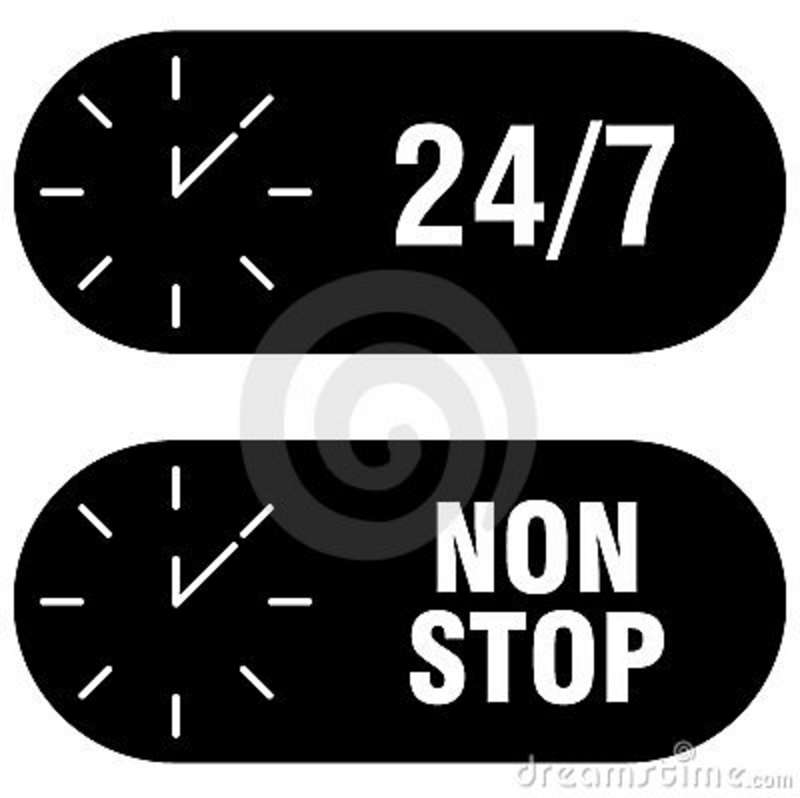 Bid onophoudelijk
Niet ophouden als je 15 bent, 
als je …

Volhouden tot Hij komt.
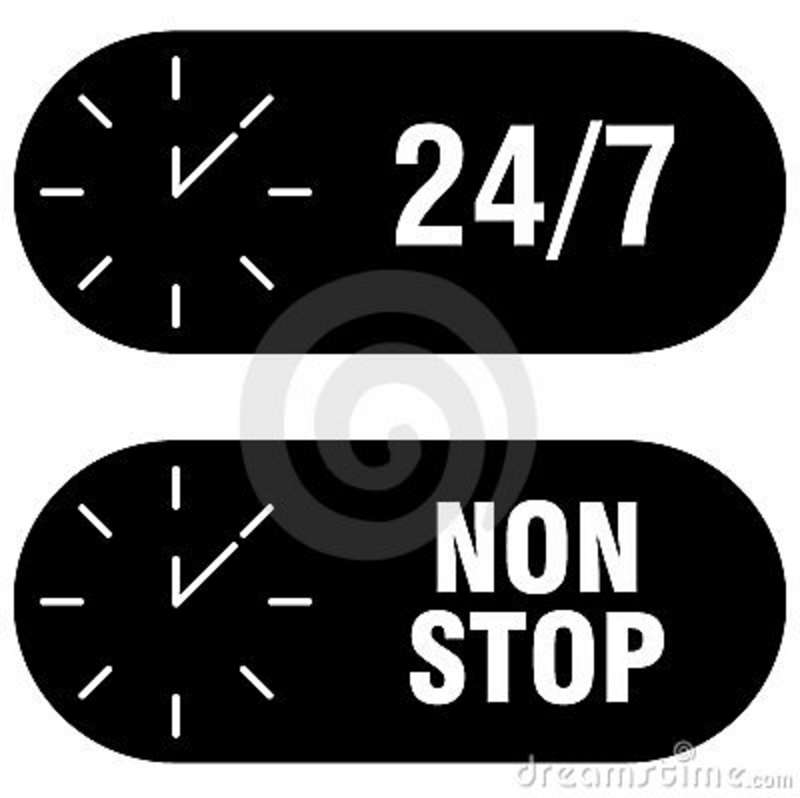 Het geheim van geestelijk leven is: ernaar verlangen geestelijker te zijn dan je je voordoet.

En ‘t geheim van hypocrisie: 
het verlangen geestelijker
te lijken dan je echt bent.
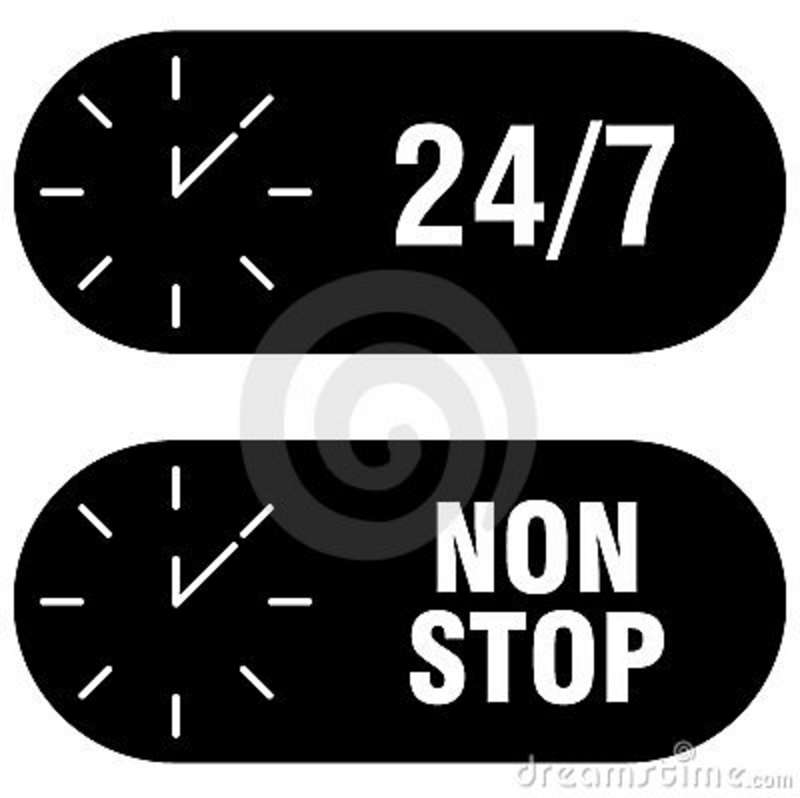